Europese cultuur in de klas
AEDE FR - AEDE NL
GEPRESENTEERD DOOR HELEEN JANSEN EN CHARLOTTE VELLENGA
Elicit en Elicit + projecten
Kennis van Europa. Wat zou iedere Europeaan op welke leeftijd moeten weten?
Het ontstaan van de Europese Unie
Samenwerken op economisch gebied (EEG)
LATER EU
EU
NIET BEKEKEN VANUIT CULTUREEL STANDPUNT
Samenwerken op economisch gebied (EEG)
Tijdlijn EU
HET HUIS VAN EUROPA
LATER EU
Voorbeeld van materiaal dat door het Huis van Europa in Den Haag geleverd kan worden. Hier voor groep 8.
1:
2:
3:
4:
Bestaat er een gemeenschappelijke Europese cultuur?
Wat heb je nodig om je Europeaan te voelen?
Wat zijn de belangrijkste overeenkomsten in Europa?
Zouden scholen meer les moeten geven over Europa?
Vragen die gesteld zijn aan de leerlingen uit de verschillende landen
DEELNEMENDE LANDEN
Eigen cultuur
FILM: SEEN FROM YOUR WINDOM
Hoe kun je Europese cultuur in je lessen brengen zonder dat dit ten koste gaat van het lesprogramma?
BEANTWOORD DE VRAAG:
Voorbeelden van lessen:
OVEREENKOMSTEN EN VERSCHILLEN IN ETEN
OVEREENKOMSTEN IN DE KUNST
ETEN
LES VAN COLLEGA UIT BREMEN
Uitleg onderbouw
op bezoek in Spanje
VOORBEREIDING MARKTBEZOEK EN GEBRUIK VR-BRILLEN
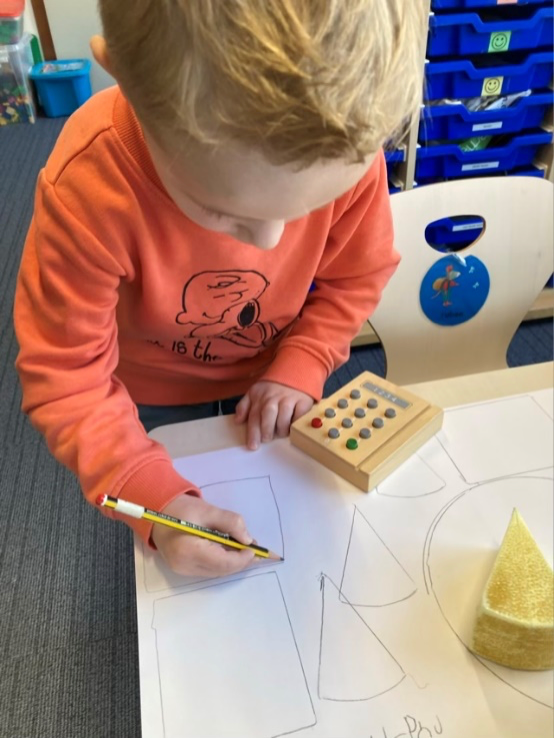 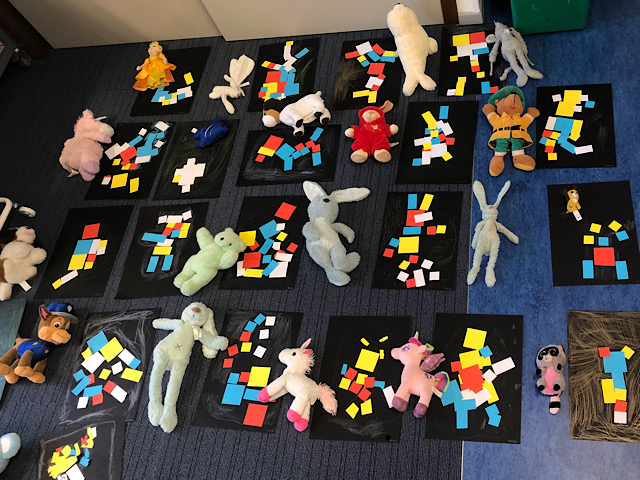 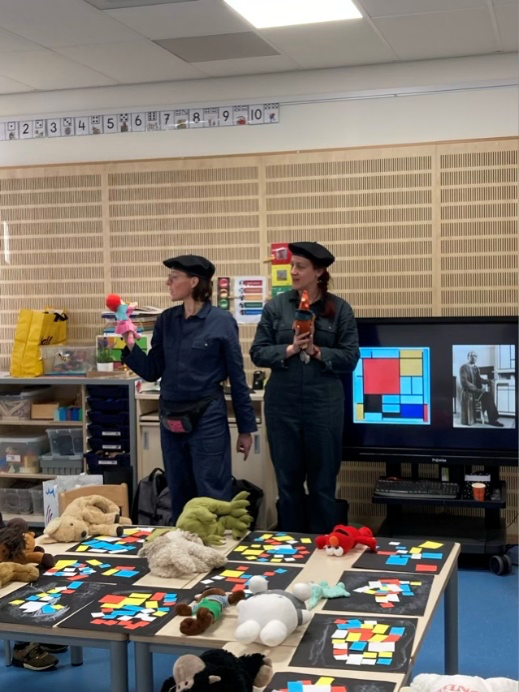 WERKEN MET KLEUREN
Mondriaan project
MATERIAAL 

LESBRIEVEN OP DE SITE VAN AEDE-NEDERLAND


MATERIAAL OVER DE EU
BIJ DE SITE VAN HET HUIS VAN EUROPA
https://www.aede.nl
HUIS VAN EUROPA
Vragen?
AEDE FR - AEDE NL
Eigen ideeën
GEPRESENTEERD DOOR HELEEN JANSEN EN CHARLOTTE VELLENGA